Presentatie“Tijdelijke verkeersmaatregelen Hoge Rijndijk“
3 februari 2025
Agenda
Opening informatieavond door wethouder A. Beekhuizen-Wesseling
Voorstelronde 
Wat heeft de gemeente de afgelopen periode gedaan?
Wat gaat aannemer Van der Meer de aankomende periode doen?
Vragen
Sluiting 20:30
3 februari 2025
Voorstelronde
Angelique Beekhuizen-Wesseling	Wethouder
Elmar van Bijsterveld			Senior projectleider
John Fray					Toezichthouder/directievoerder
Joris van der Meer				Algemeen directeur
3 februari 2025
Wat heeft de gemeente de afgelopen periode gedaan?
Presentatie concept ontwerp 18 september 2024
	- gemeente heeft 40 op- en aanmerkingen ontvangen
	   	 - bereikbaarheid in - uitrit
              	 - toename trillingen en eventuele schade
	    	 - verzoek om de gehele Hoge Rijndijk 30 km/h te maken
Nota van beantwoording opgezet
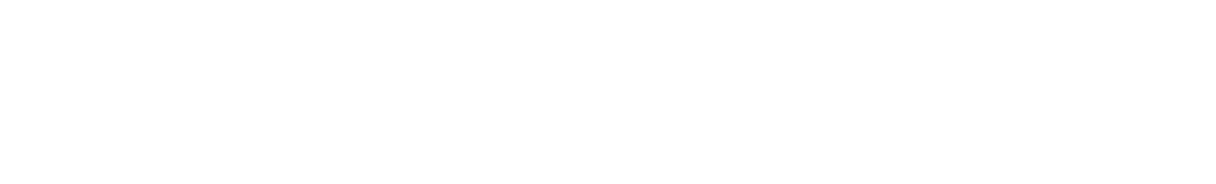 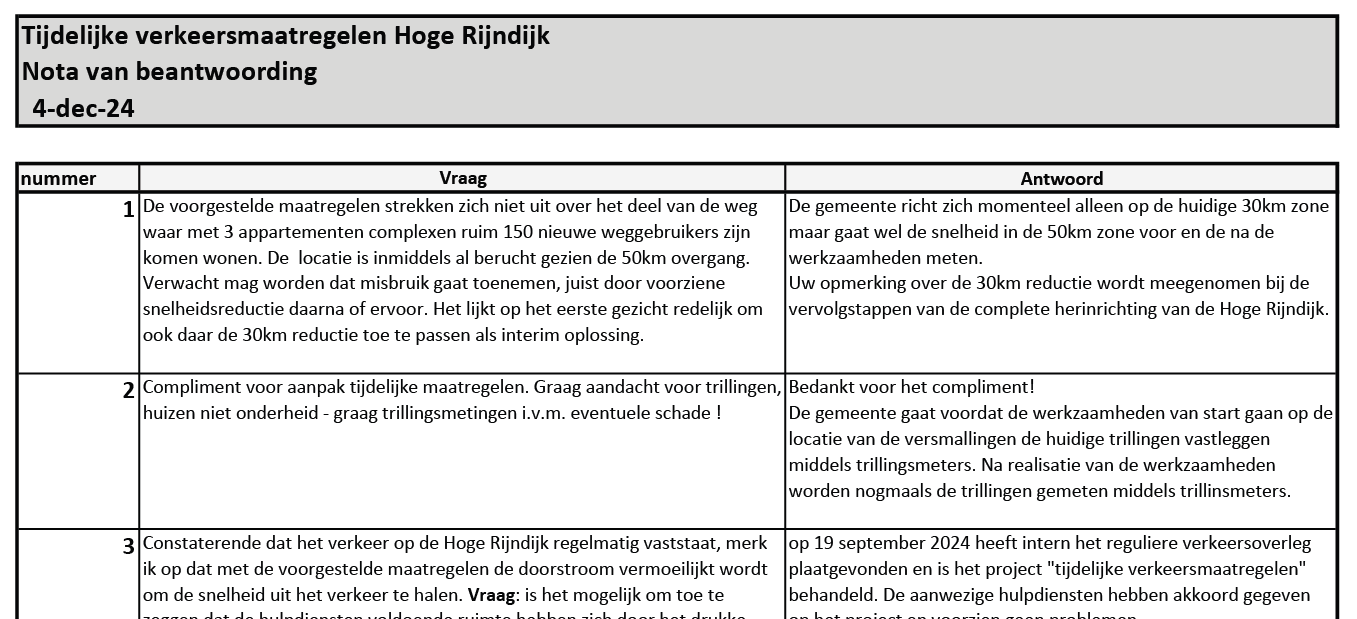 3 februari 2025
Wat heeft de gemeente de afgelopen periode gedaan?
Ontwerp is aangepast aan de hand van de binnengekomen op- en aanmerkingen en definitief geworden
	- diverse versmallingen zijn iets verplaatst i.v.m. bereikbaarheid
	- belijning wordt medio april opnieuw aangebracht
	- onderzoek naar verlichting bij zebrapaden en rotonde
Begin december 2024 zijn alle bewoners op de hoogte gebracht van de vervolgstappen en zijn de definitieve stukken op de site van de gemeente geplaatst.
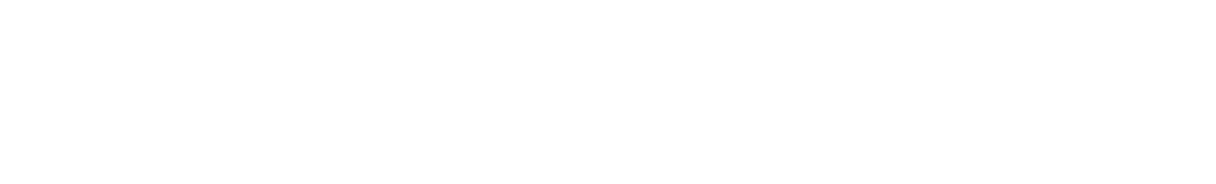 3 februari 2025
Wat heeft de gemeente de afgelopen periode gedaan?
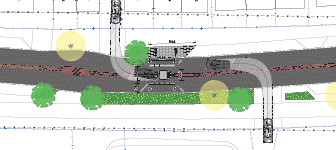 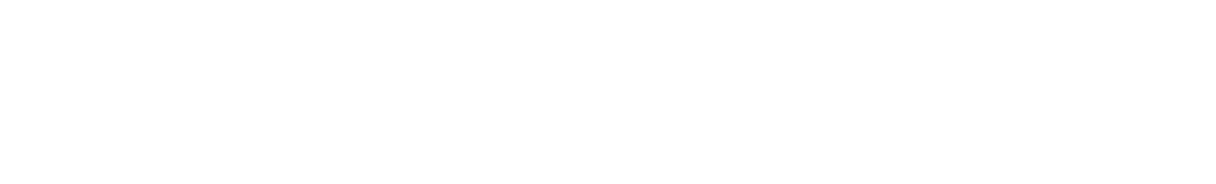 Definitief ontwerp is technisch uitgewerkt t.b.v. realisatie.
Technische stukken zijn uitgezet bij aannemer t.b.v. prijsvorming.
Uitgangspunt t.b.v. realisatie start werkzaamheden eind 2024
3 februari 2025
Wat heeft de gemeente de afgelopen periode gedaan?
4Risk voert in opdracht van de gemeente omgevingsrisicomanagement uit:
Bouwkundige opname 
		- volgens BRL 5024 procesrichtlijn
		- 4Risk brengt advies uit over woningen die in 				               aanmerking  komen voor bouwkundige opname
		- opnames zijn uitgevoerd en bewoners kunnen kopie rapportage
                      ontvangen.
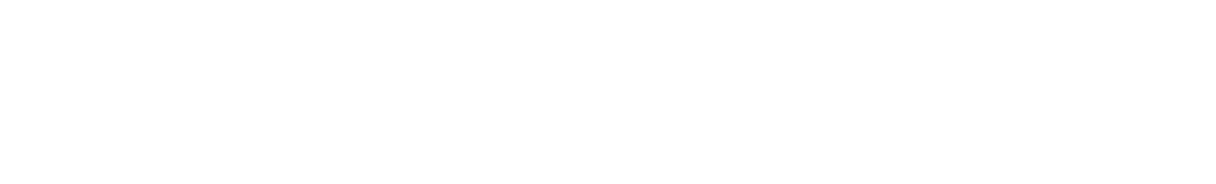 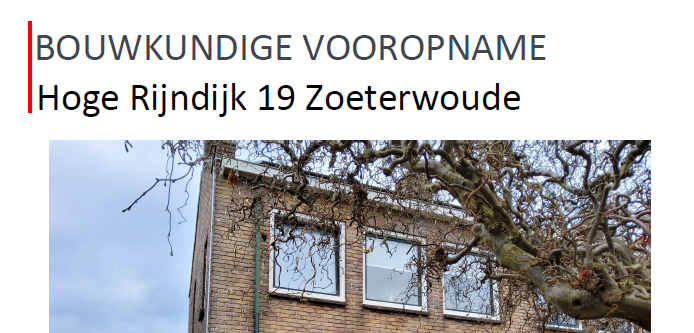 3 februari 2025
Wat heeft de gemeente de afgelopen periode gedaan?
Trillingsmetingen
		- metingen worden uitgevoerd volgens procesrichtlijn BRL 2023
		- nul situatie vaststellen door bij elke versmalling 1     
                      week een trillingsmeter per verkeersdrempel te plaatsen.
		- 18 en 19 december zijn de meters geplaats en op 3 januari    
                      verwijderd
    - meet- en beoordelingsrichtlijnen van SBR zijn uitgangspunt
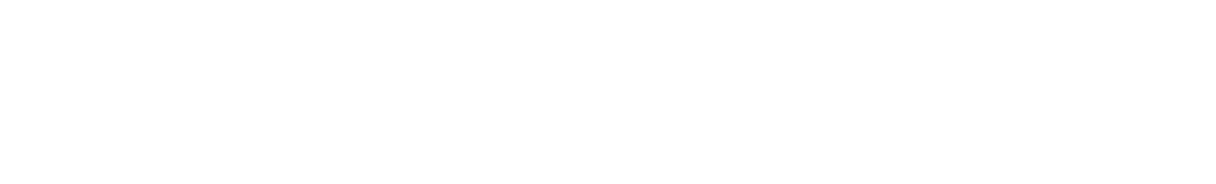 3 februari 2025
Wat heeft de gemeente de afgelopen periode gedaan?
Trillingsmetingen






Alle trillingen ter plaatse van de meetpunten 1 t/m7, welke zijn veroorzaakt door passerend verkeer in de periode van 18 december 2024 t/m 2 januari 2025, voldoen aan de grenswaarden uit SBR-richtlijn A
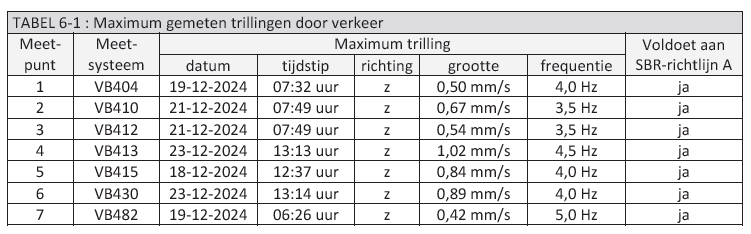 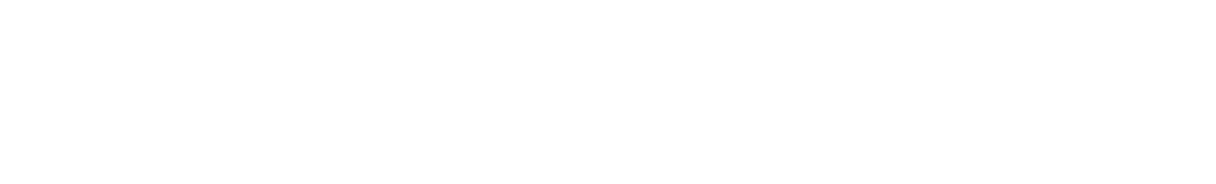 3 februari 2025
Wat heeft de gemeente de afgelopen periode gedaan?
Trillingsmetingen

Nadat de verkeersdrempels zijn aangelegd komen dezelfde locaties op dezelfde wijze in aanmerking voor een herhalingsmeting ten opzicht van de nulmeting.
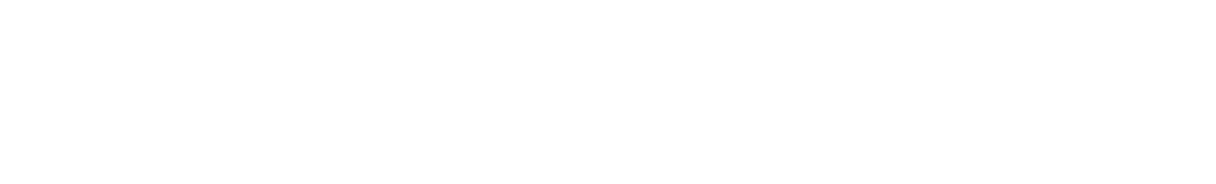 3 februari 2025
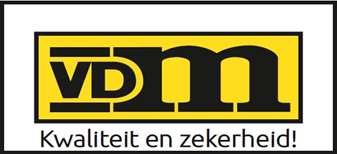 Verkeersmaatregelen Hoge Rijndijk Zoeterwoude 3 Februari 2025
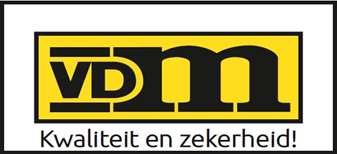 Doel bijeenkomst
Toelichting werkzaamheden

Wie zijn wij?
Werkzaamheden
Planning & fasering
Omleiding & bereikbaarheid
Vragen?
Bijeenkomst 3 februari 2025 | VDM
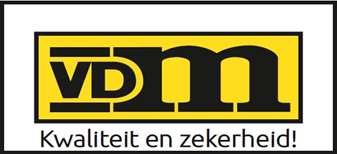 Wie zijn wij? (1)
Bezoekadres 	Vestiging Rotterdam- Rijnmond
Verbreepark 23	Corkstraat 46
2731 BR Benthuizen	3047 AC Rotterdam
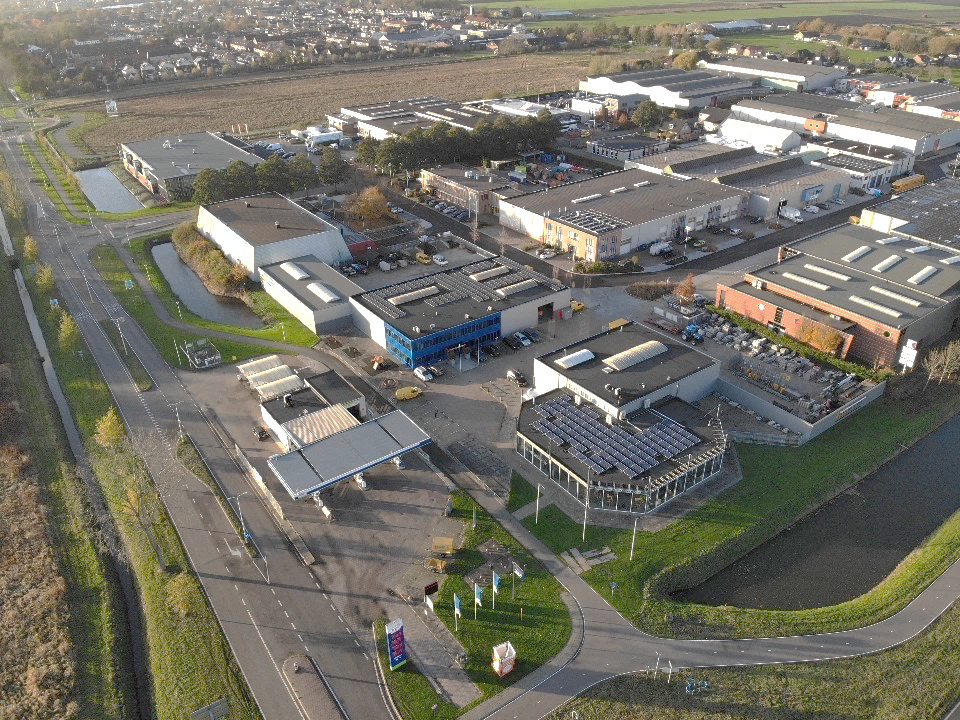 T: 079-3420601
F: 079-3424801

info@vdmbv.com
www.vdmbv.com
Bijeenkomst 3 februari 2025 | VDM
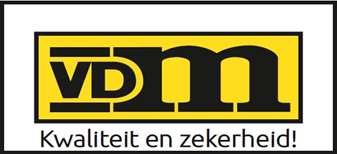 Wie zijn wij? (2)
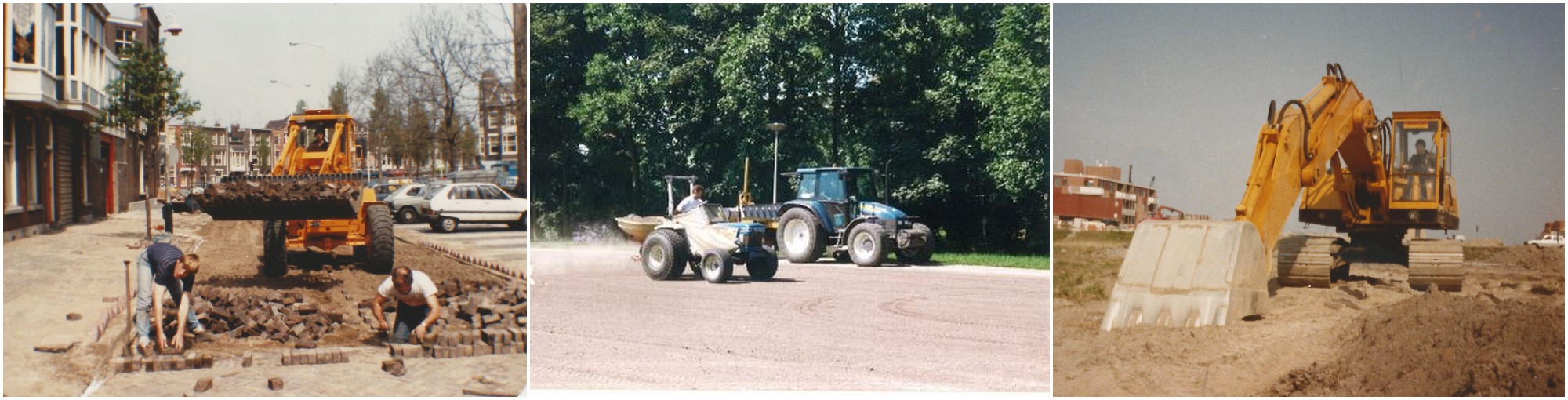 Historie;
1953: Opgericht door 4 broers Van der Meer.
1e klus baggerwerk in de Prins Alexanderpolder.
Cultuurtechnisch werk/ aanleg sportvelden.
1957 aanschaf opstallen Dorpsstraat 84 Benthuizen.
1975 aanleg sportpark Ockenburg, begraafplaats Westduin en camping Ockenburg.
1970-1980 Bouw- en woonrijpmaken wijken in Zoetermeer.
1986 Verhuizing naar de Werven 6 in Benthuizen.
1985-1990 2e generatie Van der Meer na faillissement van Van der Meer ontwikkelingswerken.
1995 verhuizing naar Verbreepark 23 Benthuizen door grote groei.
1 januari 2021 start van de 3e generatie.
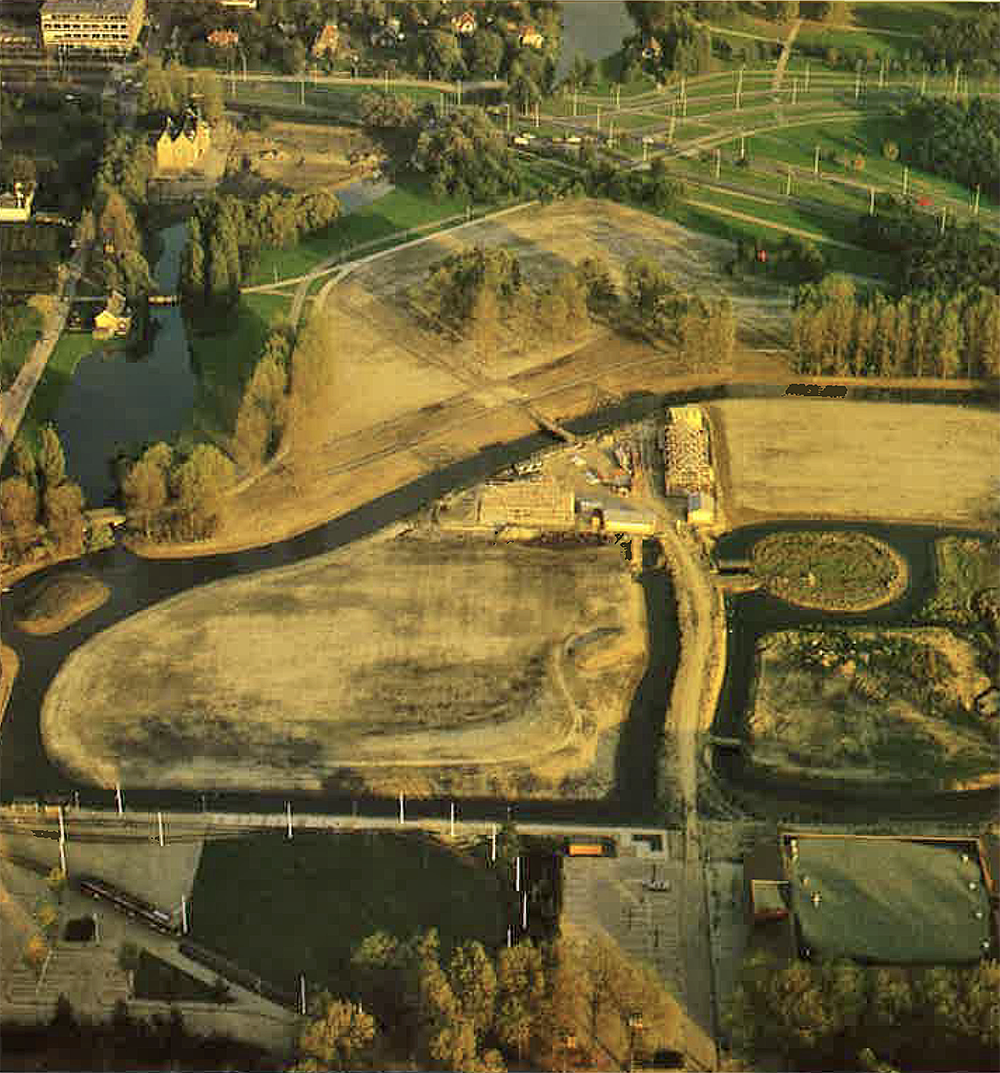 Bijeenkomst 3 februari 2025 | VDM
[Speaker Notes: 3 aannemers voor ontwikkeling Zoetermeer, waarvan VDM 1 was.
Westerpark aangelegd.]
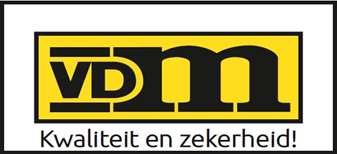 Wie zijn wij? (3)
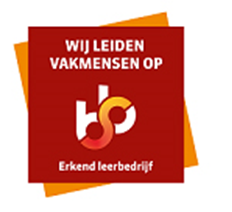 Voetbal
Hockey
Honk- en softbal
Tennis
Padel
(Etc.)
TVM
Bijeenkomst 3 februari 2025 | VDM
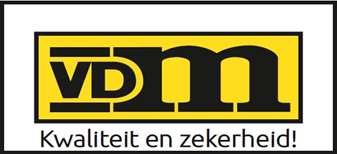 Wie zijn wij? (4)
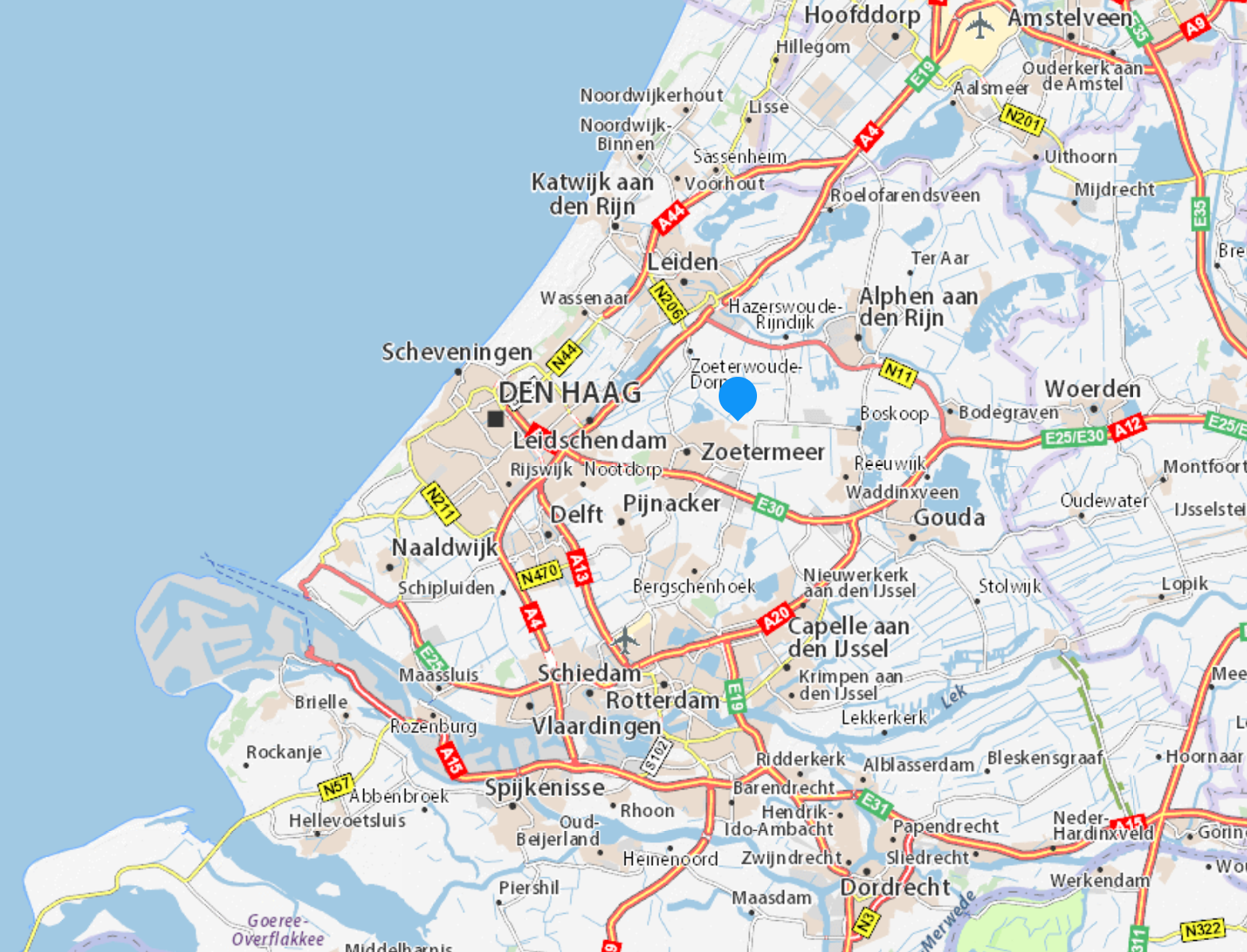 Bijeenkomst 3 februari 2025 | VDM
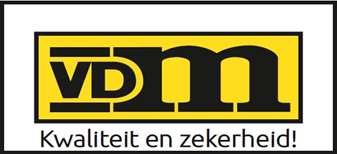 Werkzaamheden
7 Wegversmallingen en verkeersdrempels
Reflectiepalen zwart/ wit
Opheffen parkeervakken
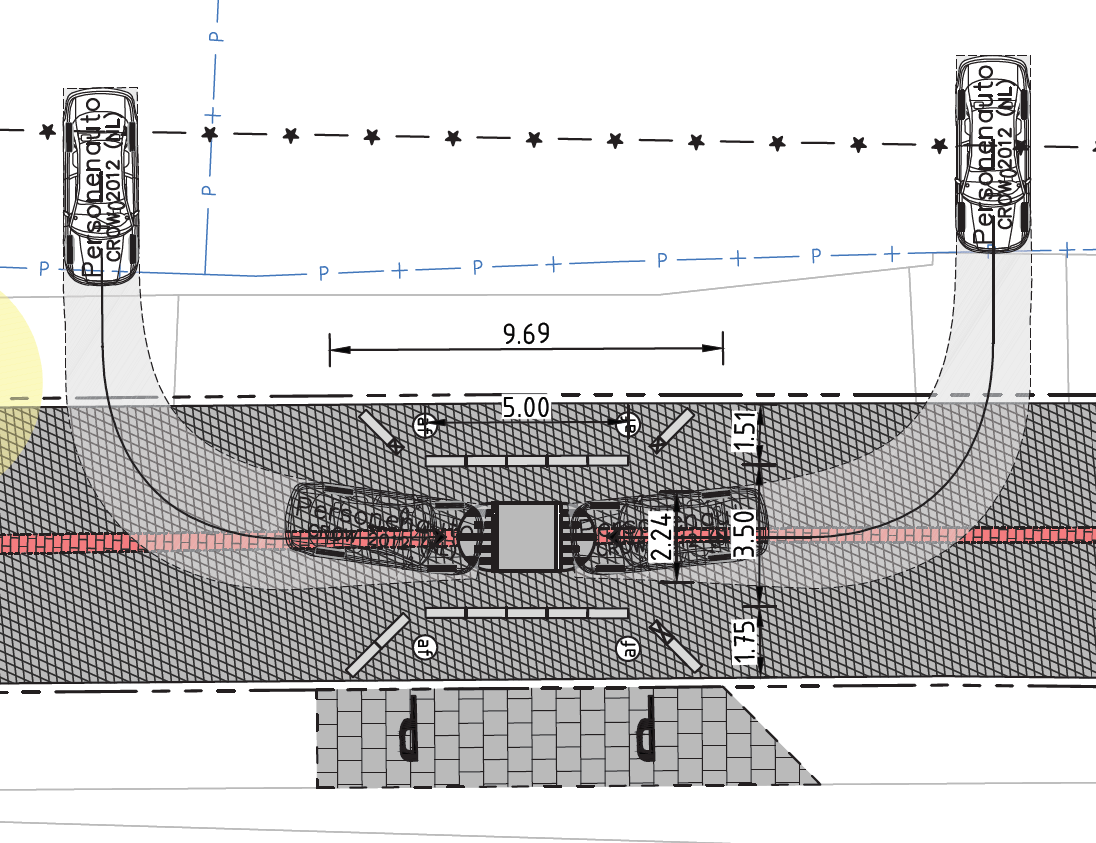 Bijeenkomst 3 februari 2025 | VDM
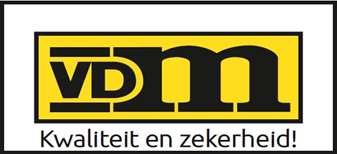 Planning en fasering
Start uitvoering 19 februari 2025
Oplevering 27 februari 2025

Fase 1 thv huisnr. 93 (duur 1 dag)
Fase 2 thv huisnr. 67 – 73 (duur 2 dagen)
Fase 3 thv huisnr. 1, 13, 21, 31 (duur 4 dagen)
Bijeenkomst 3 februari 2025| VDM
Omleidingen en bereikbaarheid
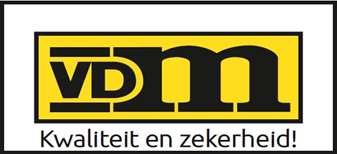 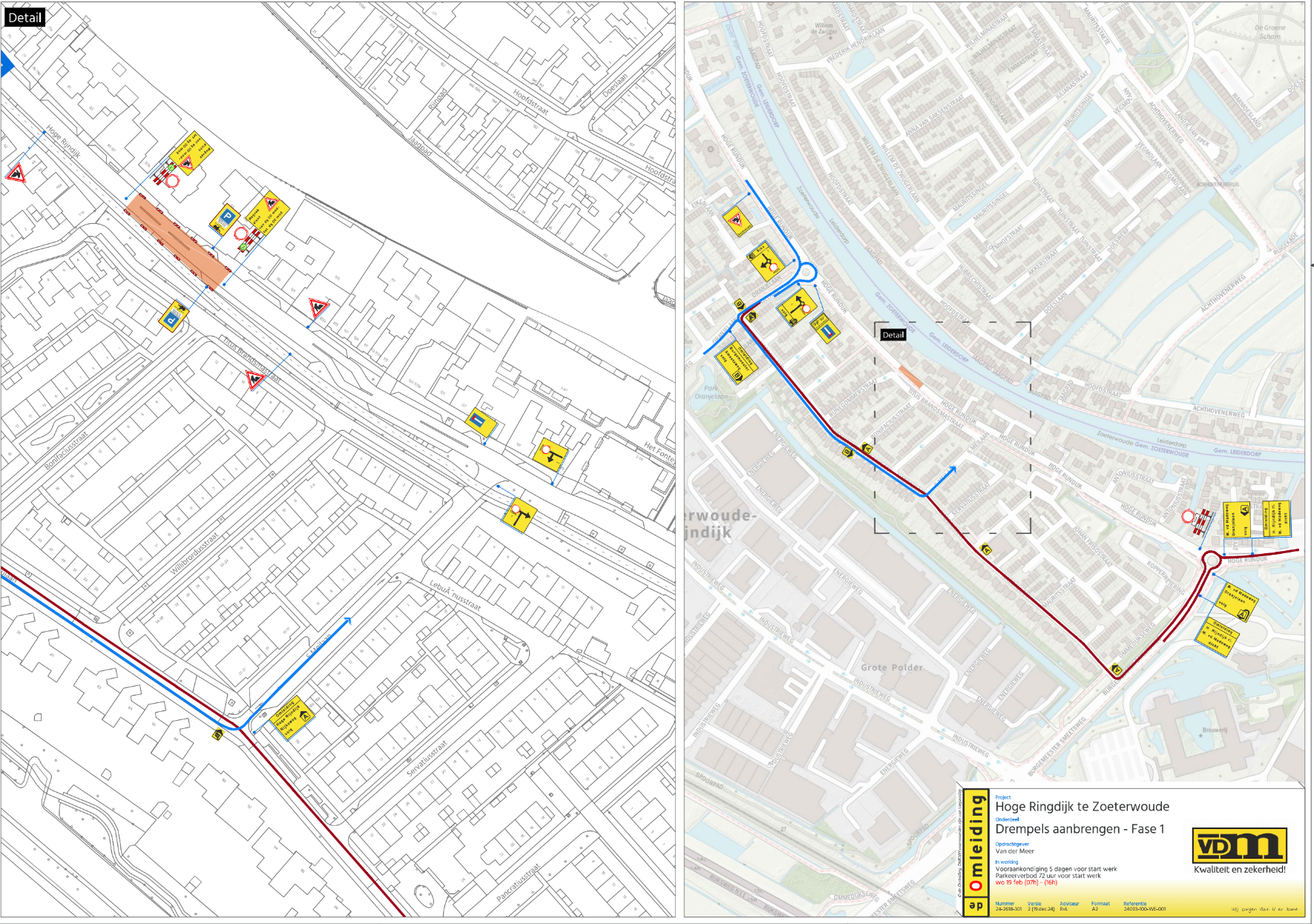 Fase 1
Bijeenkomst 3 februari 2025 | VDM
[Speaker Notes: Omleiding via de Nassaulaan
Woningen bereikbaar]
Omleidingen en bereikbaarheid
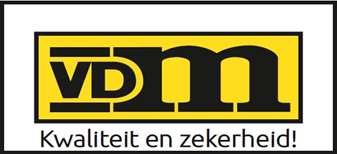 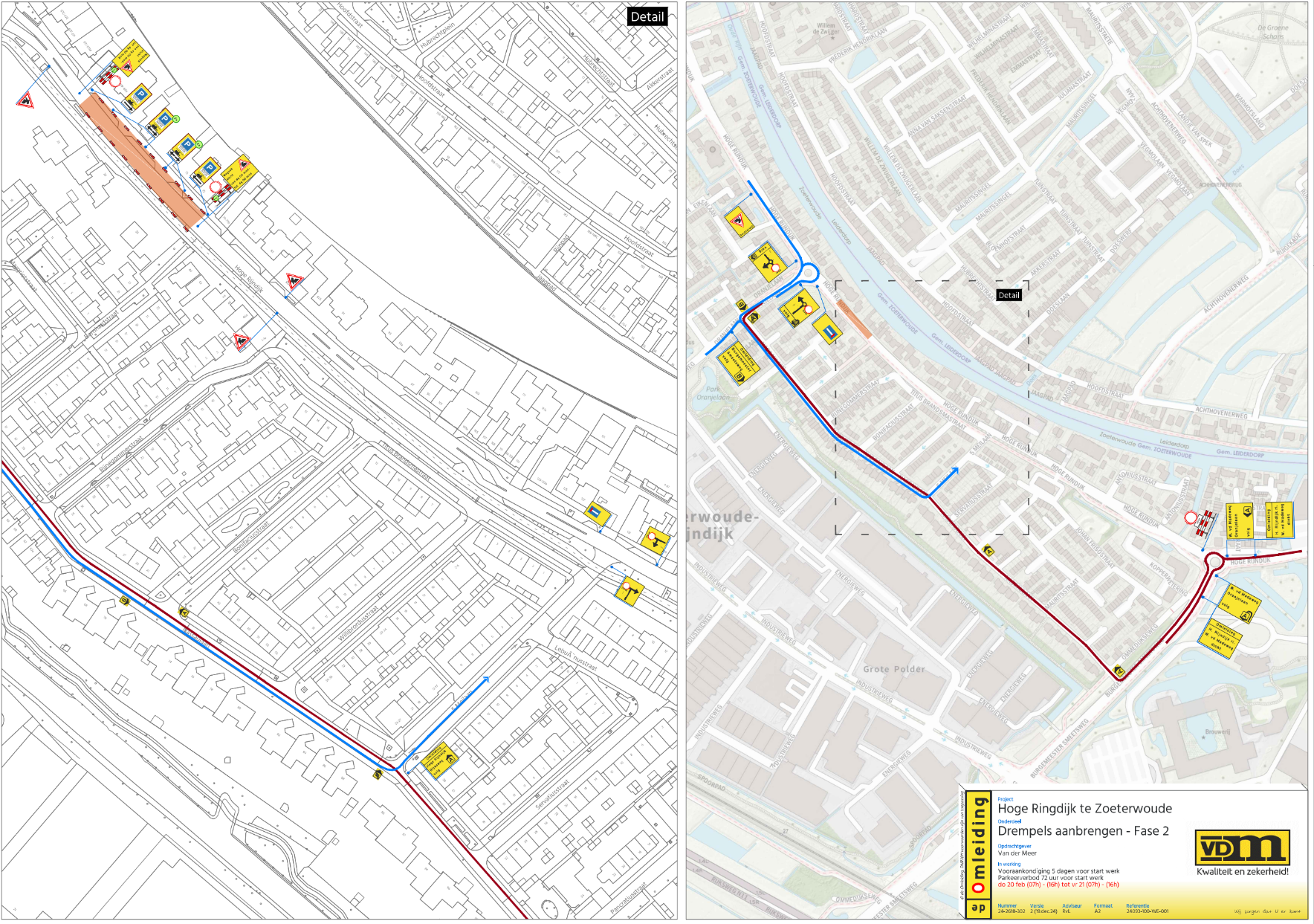 Fase 2
Bijeenkomst 3 februari 2025 | VDM
[Speaker Notes: Omleiding via de Nassaulaan
Woningen bereikbaar]
Omleidingen en bereikbaarheid
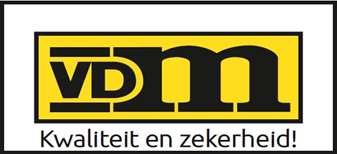 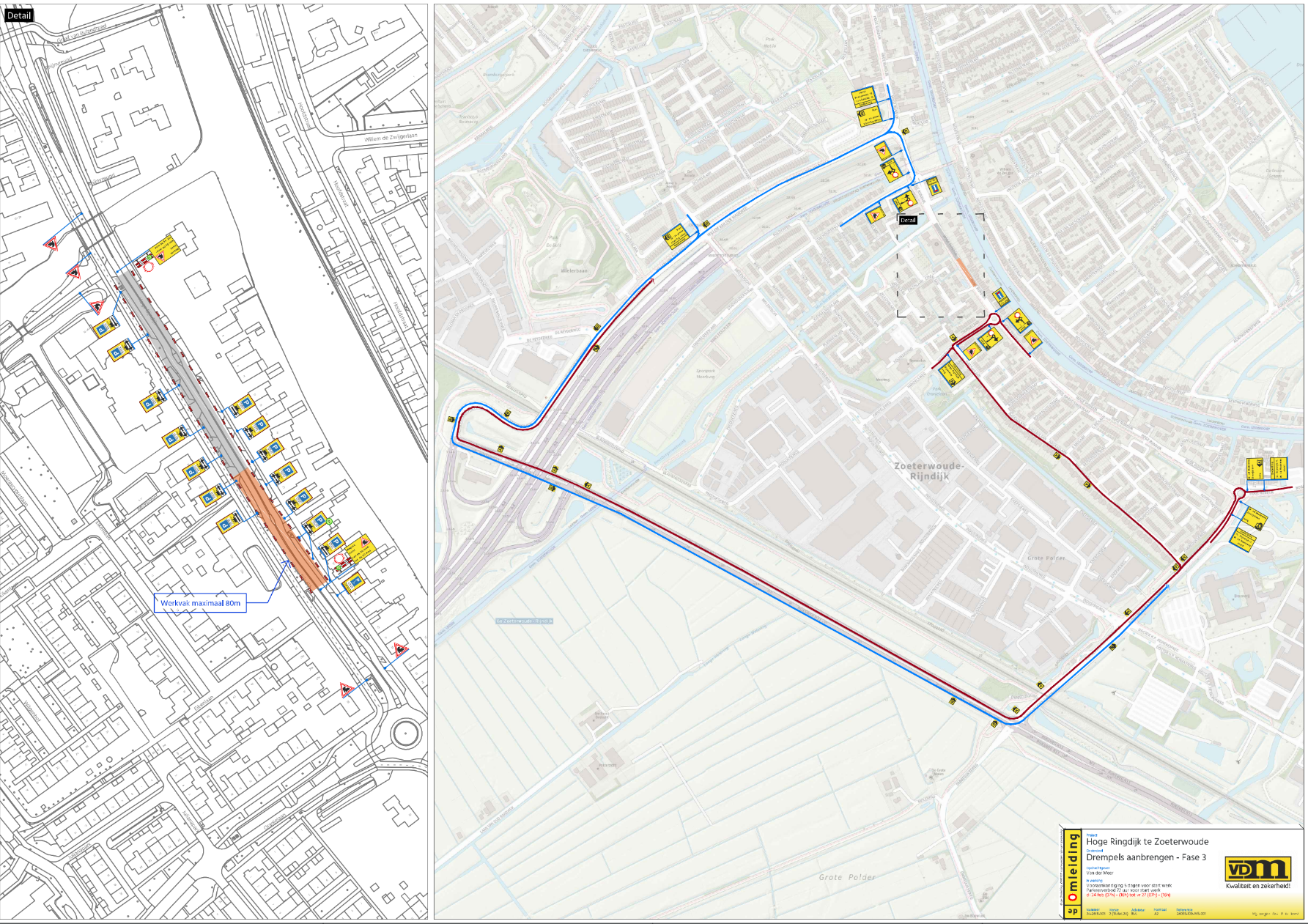 Fase 3
Bijeenkomst 3 februari 2025 | VDM
[Speaker Notes: Omleiding via de N11 voor doorgaand verkeer
Woningen bereikbaar]
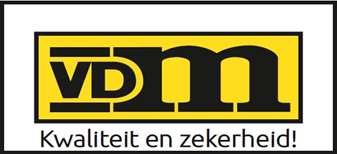 Bedankt
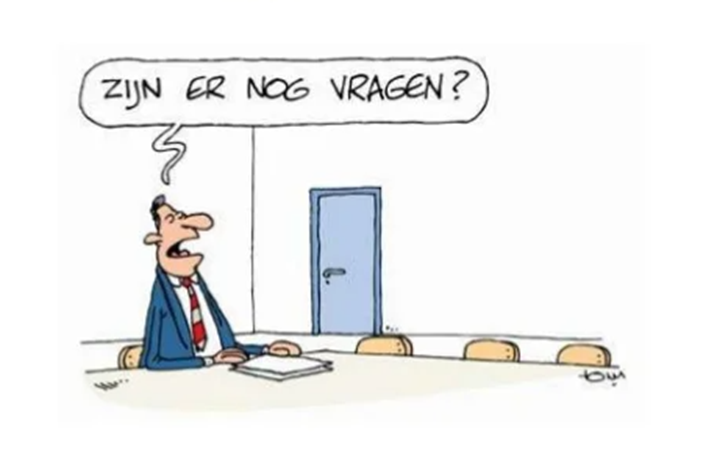 Rondvraag?




Hartelijk dank voor jullie aanwezigheid!
Bijeenkomst 3 februari 2025 | VDM
Voormannen – Uitvoerdersoverleg 20 oktober 2022 | VDM